On-board transit surveys in philadelphia- Where we’ve been, and- Where we’re going
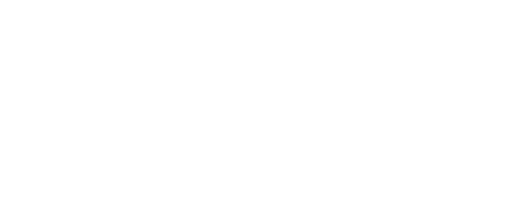 Brad S. Lane, AICP
May 21, 2015
Outline
Brief History

2011 Regionwide On-Board Survey

Transitioning from paper to digital
Background / History
We would occasionally survey selected individual routes

But - Philadelphia region had not done a comprehensive, system-wide on-board transit survey since 1990 

During this timespan  - big changes in terms of out-migration from urban core to suburbs

No longer had a good understanding of who the passengers were, and how they were using the system
2011 Survey
Regionwide survey of most of the major routes

Paper hand-out, mail back survey 

Done in 3 phases, over a 12 month period

Handed out close to 160,000 surveys
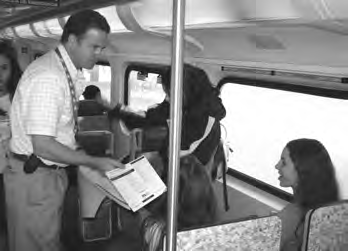 Survey Form - front
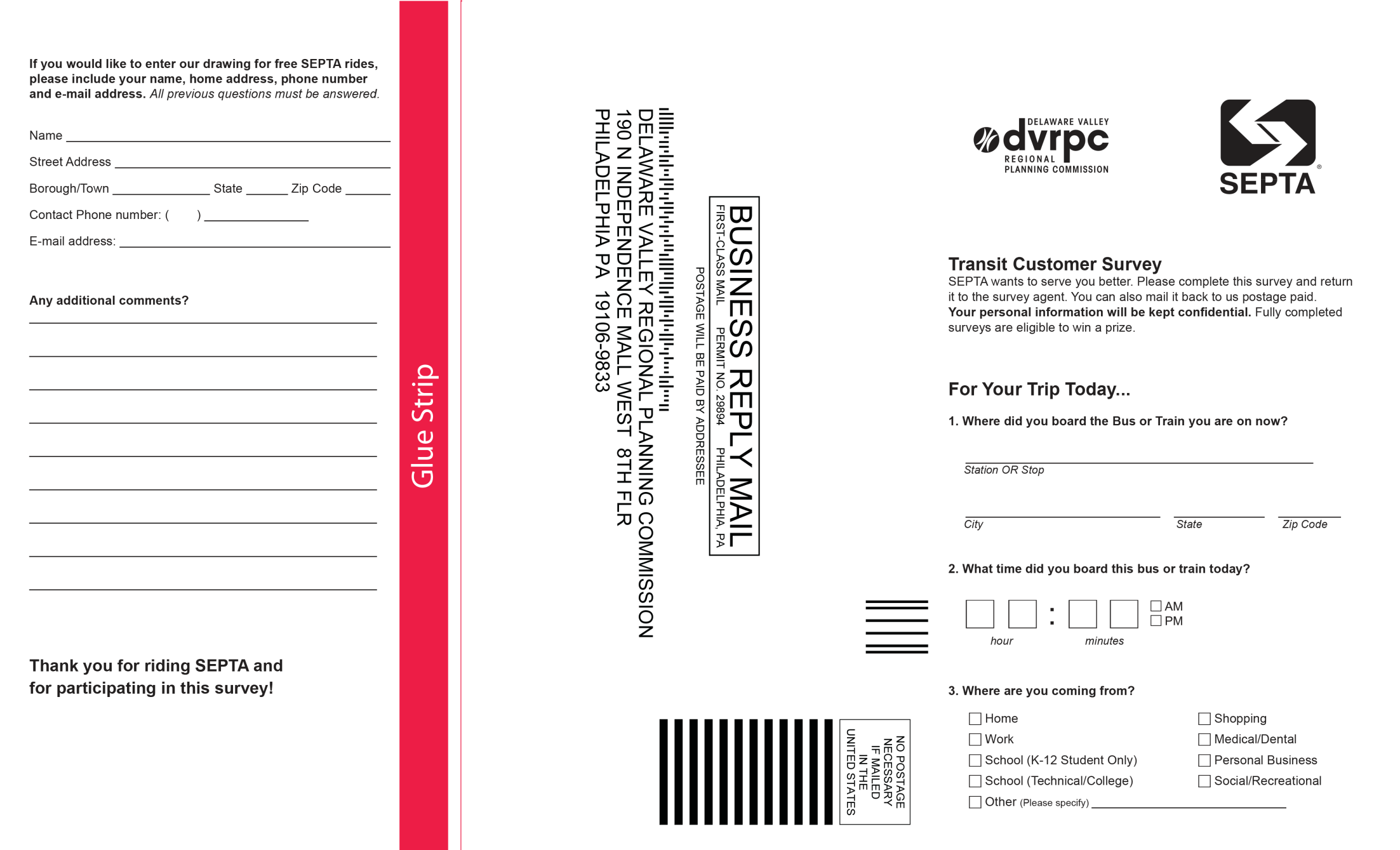 Survey Form - back
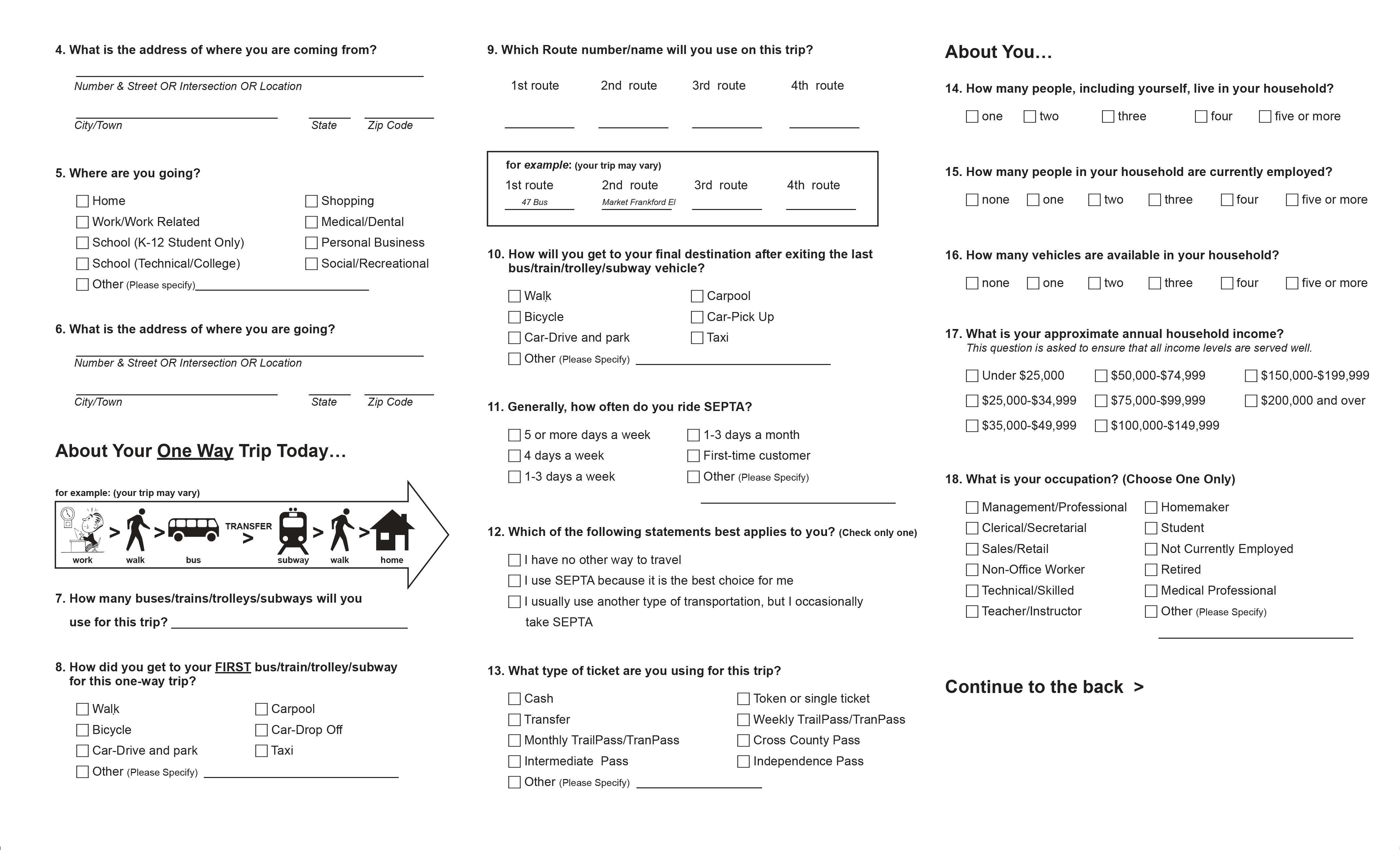 Income Comparison – City Bus Passenger vs. Regional Rail Passenger
Alternative Travel Mode
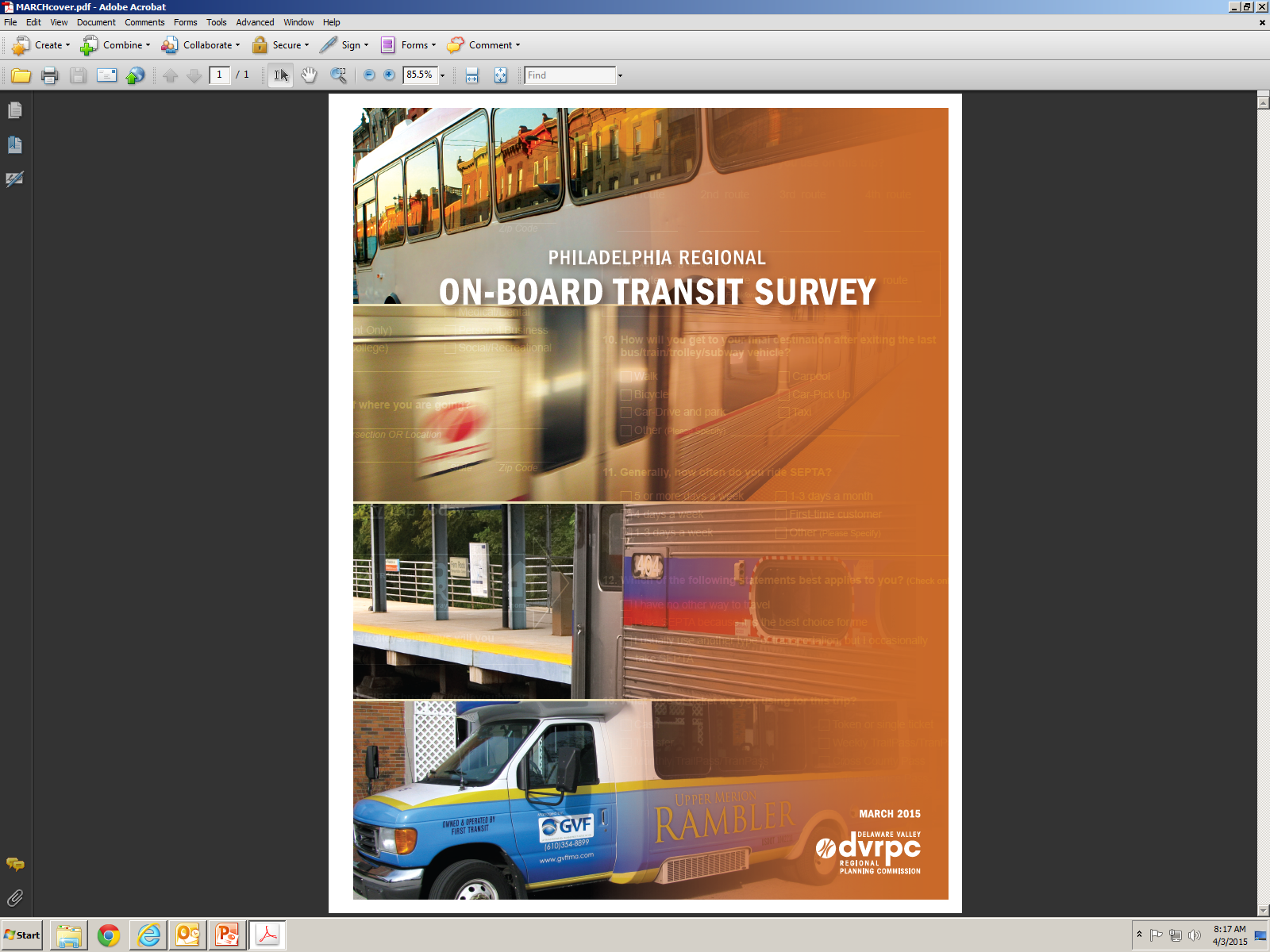 Survey document and data available on-line



http://www.dvrpc.org/Transportation/Modeling/Data.htm
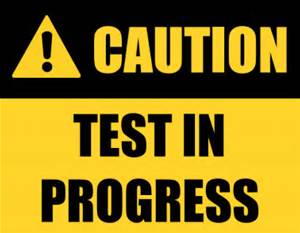 Electronic Fare Payment
SEPTA Key Card – phased implementation beginning in 2015

Steady stream of data 
Boardings, and 
OD data
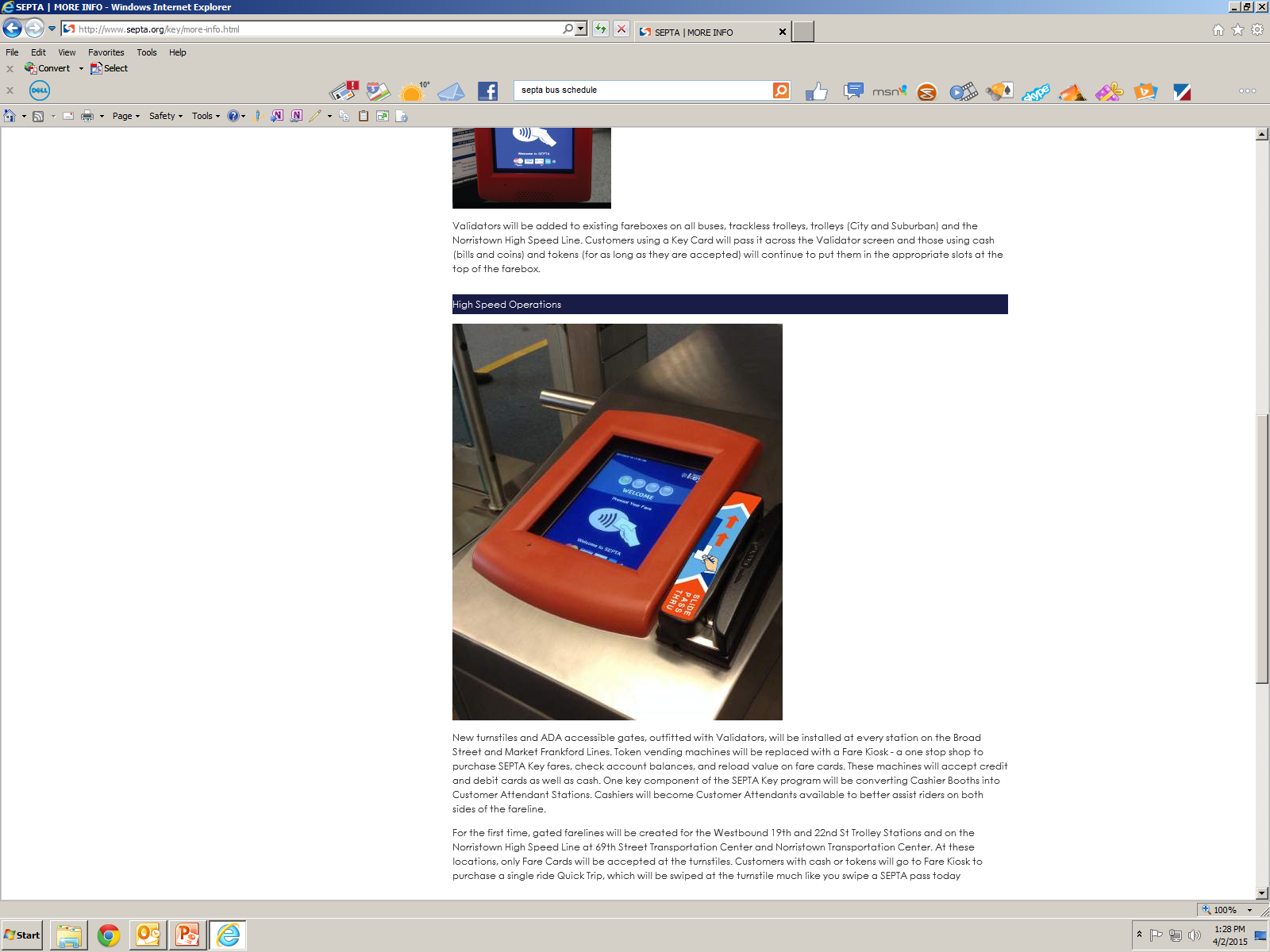 Tablet PCs
Have been used elsewhere
	Metro Transit in Madison, WI 
	Valley Metro in Phoenix, AZ

Use to collect 
Household, and 
Demographic info
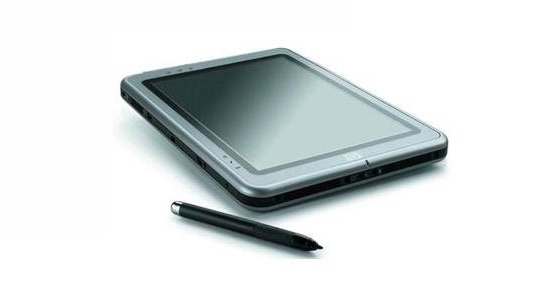 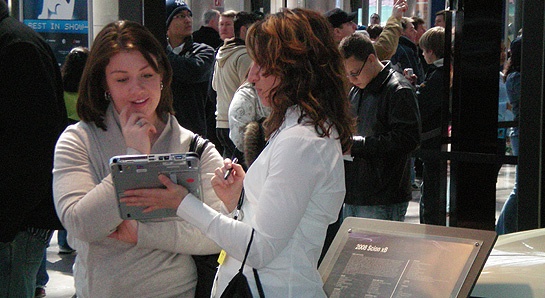 Plus / Minus of Tablets
Pluses
Makes it easier on the passenger – no form to fill out.  

Allow riders with low English skills and disabilities to take the survey since surveyors can guide riders through questions and record their answers. 

Collect more accurate location data since tablets use GPS to locate riders’ starting and ending locations and surveyors can error check responses. 

Clean, organize, and present data in real time. 

Minuses
They take longer than paper-based surveys and are more expensive because of the time surveyors spend asking questions.
Upcoming surveys
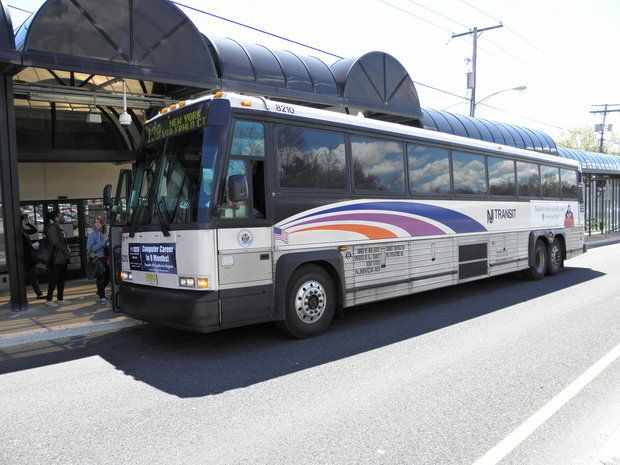 New Jersey Transit bus routes



PATCO
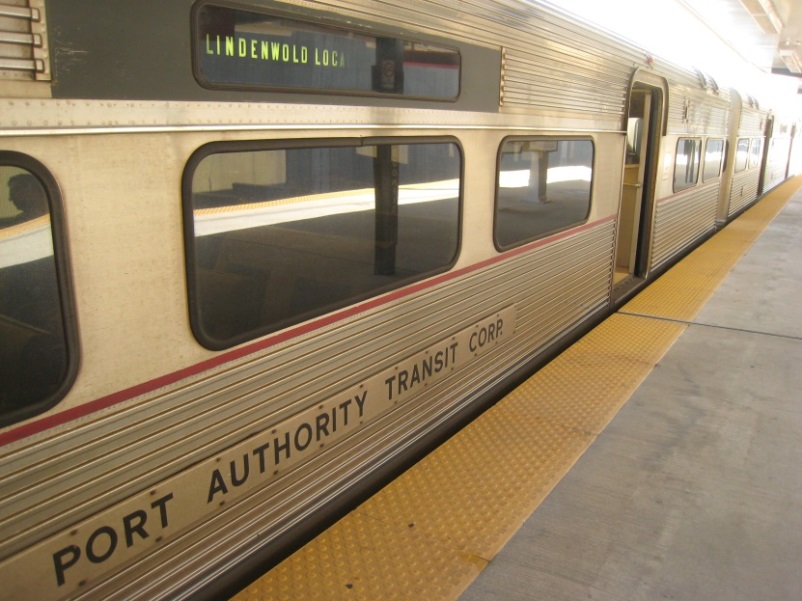 The End
Brad Lane, AICP
(215) 238 – 2886
blane@DVRPC.org